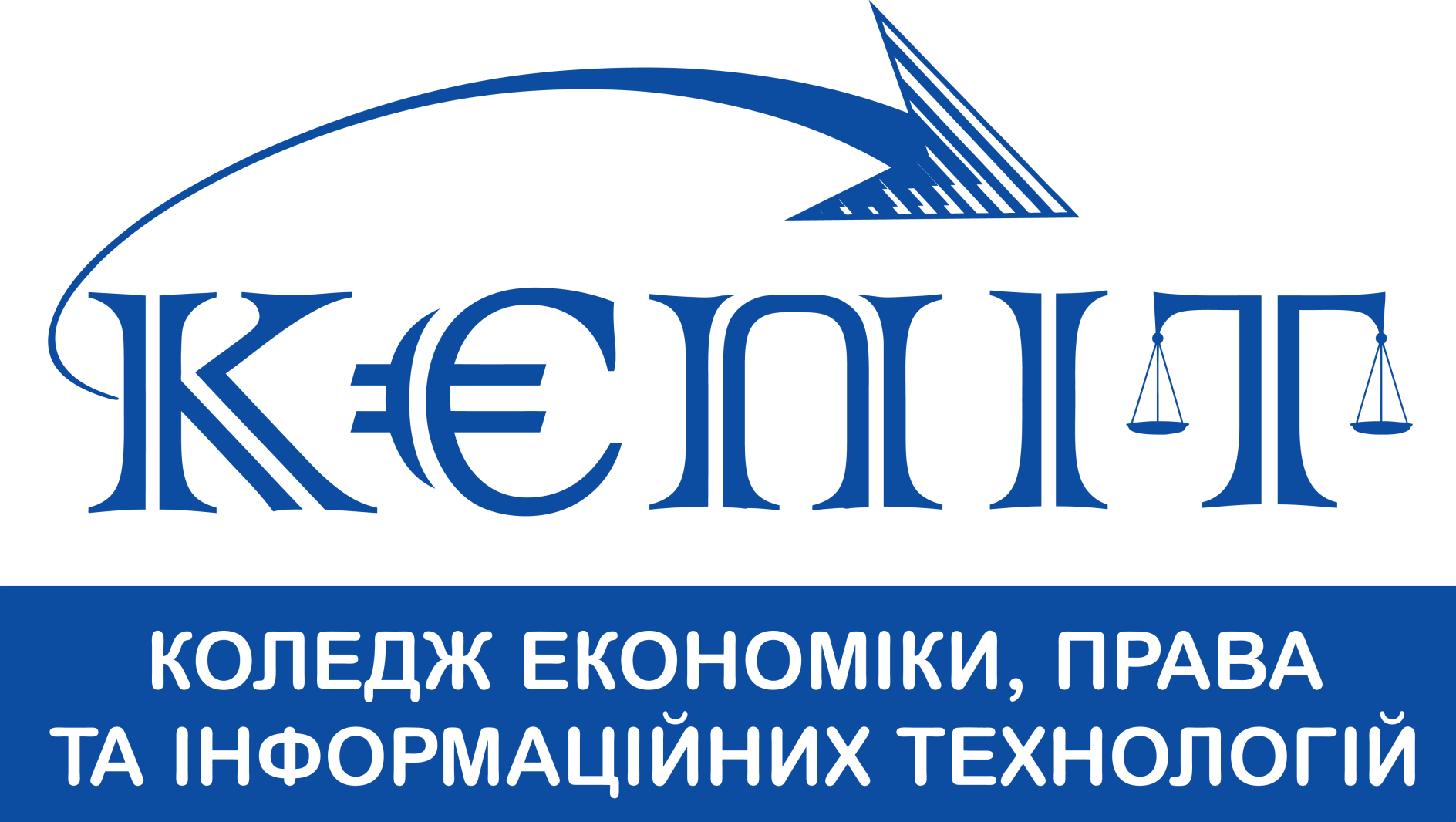 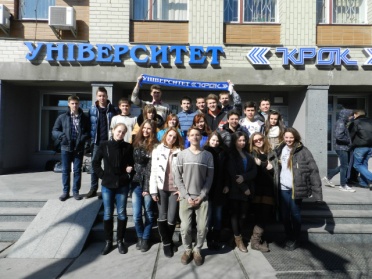 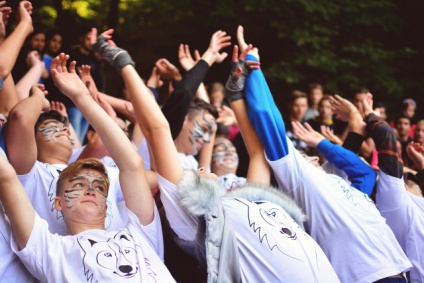 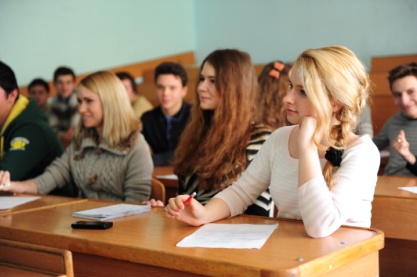 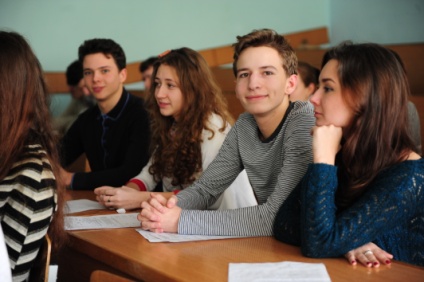 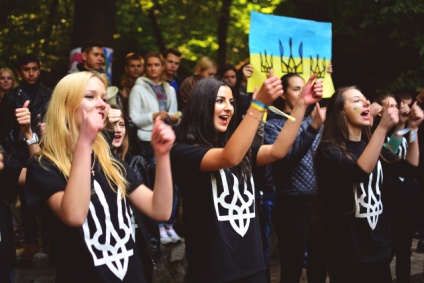 «Коледж – це простір життя студента,
у якому він повинен мати можливість повноцінно розвиватися»
Університет «КРОК»
Коледж економіки, права та  інформаційних технологій
Ліцей бізнесу
КОРПОРАЦІЯ
«КРОК»
Інститут інформаційних та комунікаційних технологій
Коломийський коледж ІУПР
РІК ЗАСНУВАННЯ 2003
Інститут магістерської підготовки та післядипломної освіти
Інститут управління природними ресурсами
Інститут менеджменту безпеки
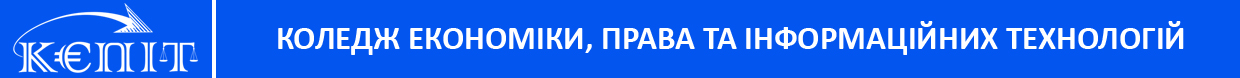 перший набір в коледж
65 осіб
Коледж економіки, права та  інформаційних технологій
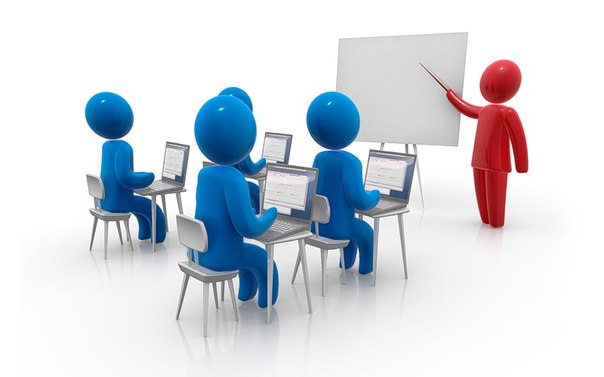 на сьогодні у Коледжі навчається
більше 900 студентів
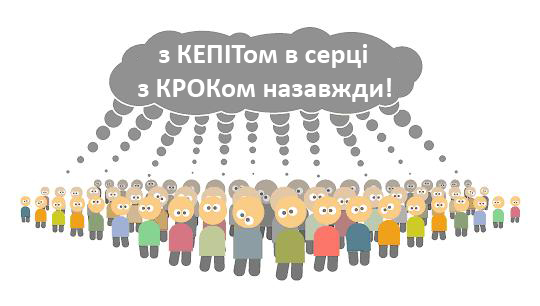 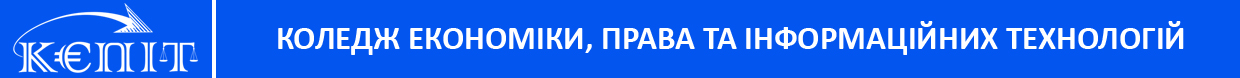 Спеціалізації у Коледжі:
Спеціалізовані програми
“КЕПІТ – ЕКСКЛЮЗИВ”  /фінанси + поглиблене 
вивчення англійської  мови/
 «ФІНАНСИ +» /поглиблене вивчення основ 
		господарського, фінансового та цивільного права/
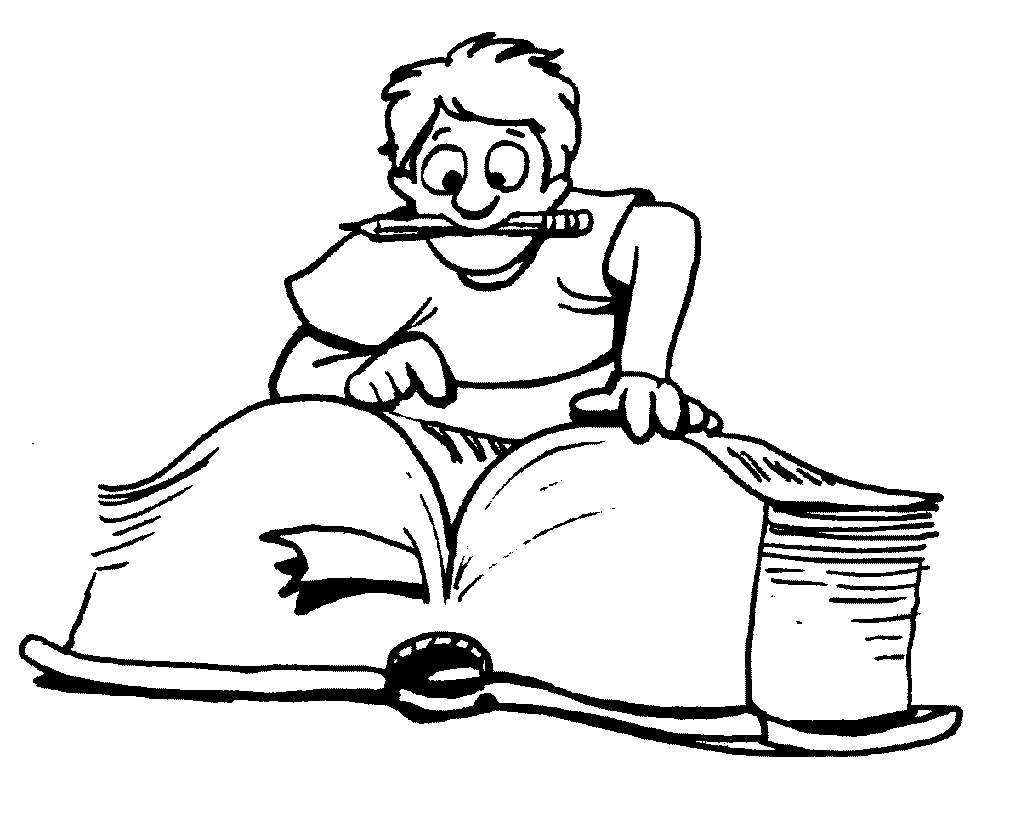 ТЕРМІН НАВЧАННЯ
Спеціалізовані програми
залежно від
спеціальності
«КЕПІТ – БІЗНЕС» /Організація сімейного 				бізнесу/
   «Економіка туризму»
2 – 3 роки
3 – 4 роки
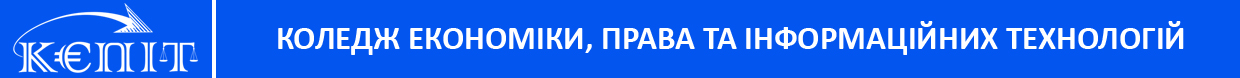 СПЕЦІАЛЬНОСТІ У Коледжі:
Спеціалізовані програми
«Комерційна логістика»

«КЕПІТ - промо» /Просування та продаж продукції/
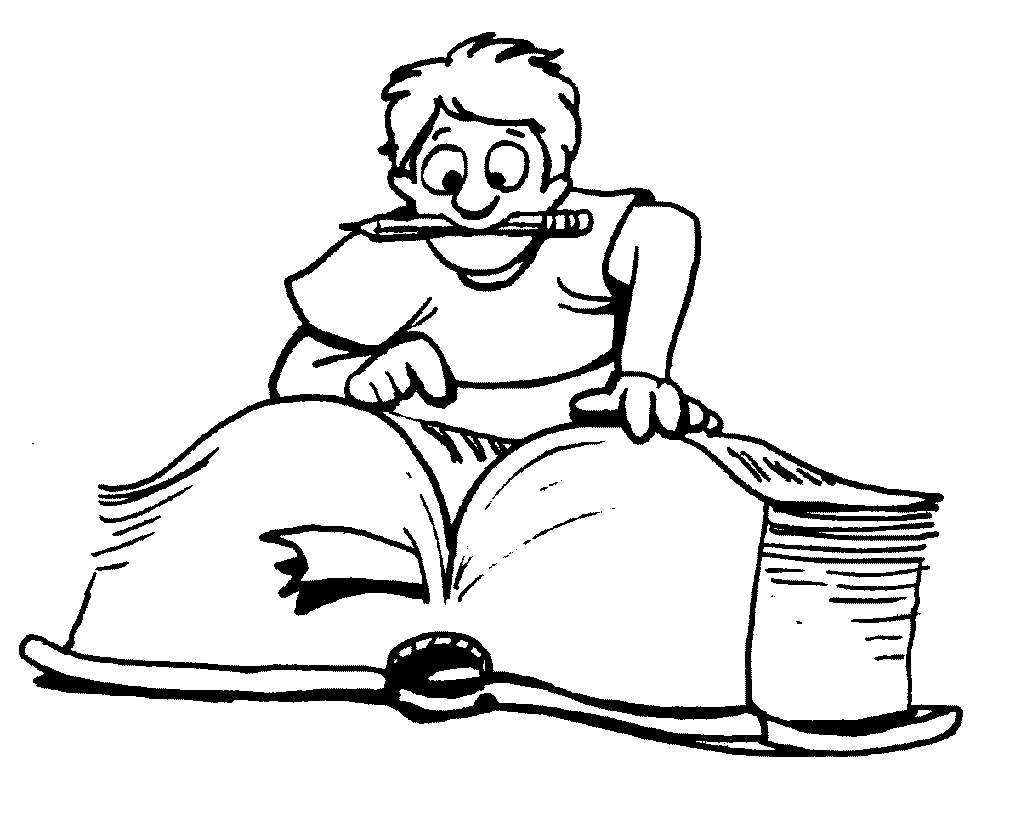 Спеціалізовані програми
ТЕРМІН НАВЧАННЯ
«Сімейний бізнес у готельній справі»
  «Оцінка – «Плюс» /фінансові основи 			ріелторської діяльності/
  «КЕПІТ – «Профі» /Оціночна діяльність/
залежно від
спеціальності
2 – 3 роки
3 – 4 роки
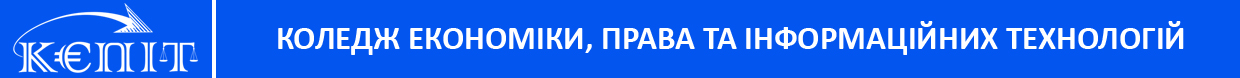 СПЕЦІАЛЬНОСТІ У Коледжі:
Спеціалізовані програми
«Право - «Плюс» /правова діяльність на ринку 
		нерухомості/
«Право – «Ексклюзив» /Право Європейського союзу/
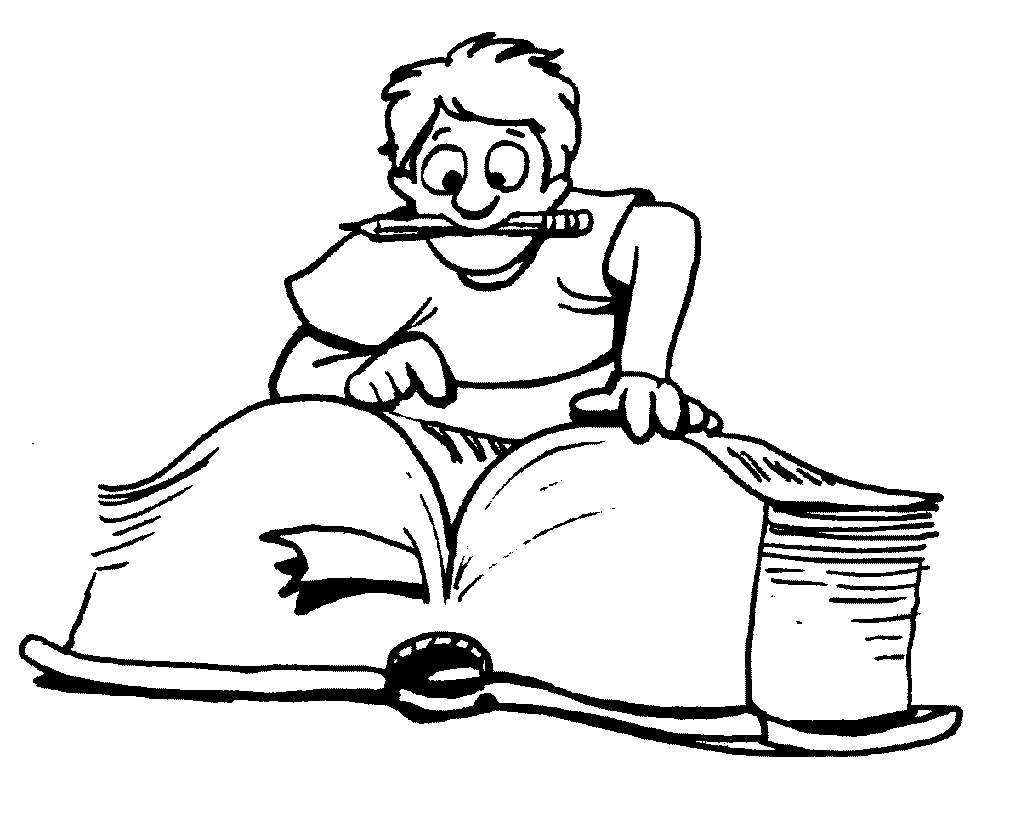 «Розробка сучасних баз даних та Web 			додатків»
 «Інтеграція розробки та обслуговування 			програмного забезпечення»
 «Комп’ютерна графіка та анімація»
 «Комп’ютерні мережі та адміністрування»
ТЕРМІН НАВЧАННЯ
залежно від
спеціальності
2 – 3 роки
3 – 4 роки
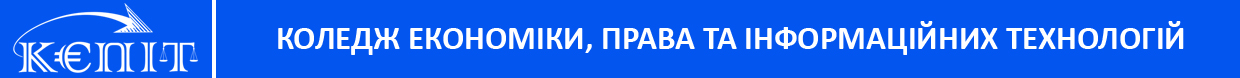 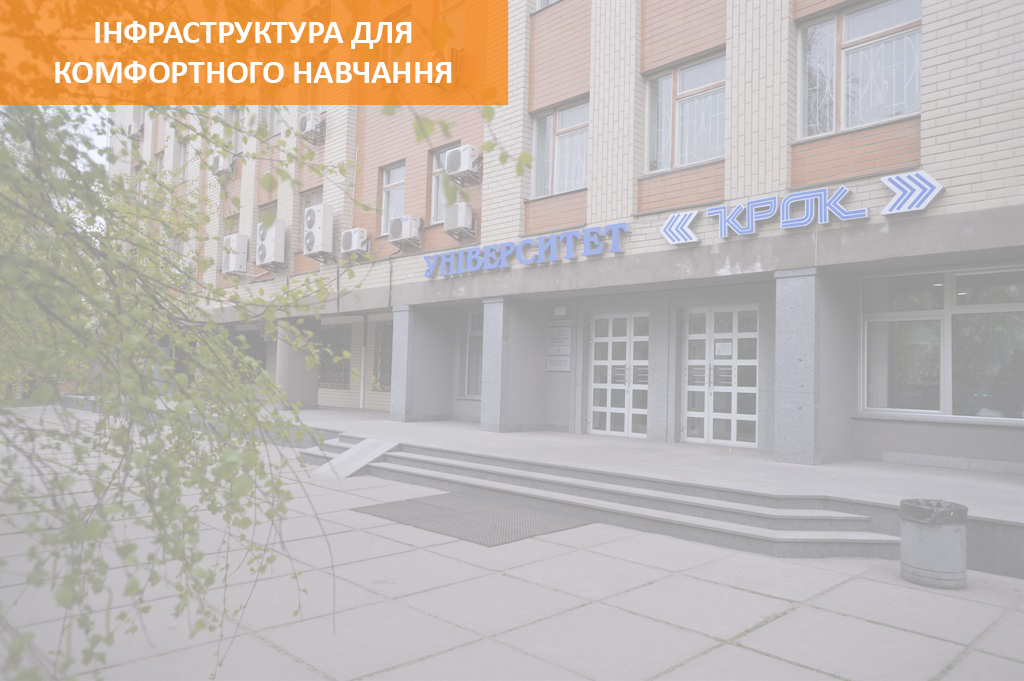 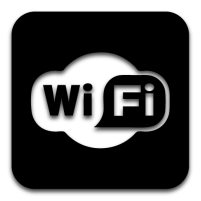 FREE Wi Fi покриття
у всьому Університеті
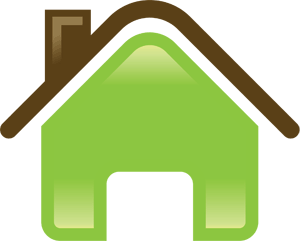 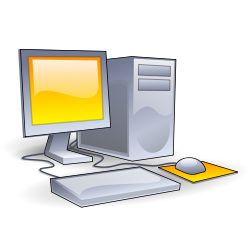 Гуртожиток
Комп’ютерні класи
(5 хв. від корпуса)
- Гарантоване поселення для студентів жителів регіонів та іноземців
- Сучасні комп’ютерні класи
- Працюють без вихідних
- Доступ до мережі Інтернет
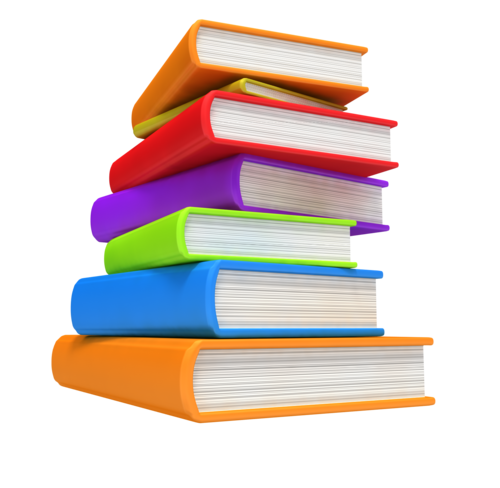 - Працює без вихідних;
- Читальна зала, обладнана комп’ютерами з виходом в Інтернет
- Видача книг за штрих-кодами
Бібліотека
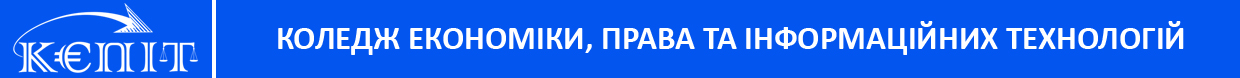 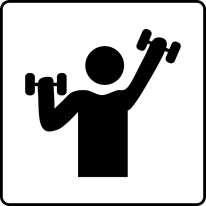 - Спортивна зала
- Тренажерна зала
- Спортивні гуртки
- Змагання з різних видів спорту
НАУКОВА ДІЯЛЬНІСТЬ СТУДЕНТІВ КОЛЕДЖУ
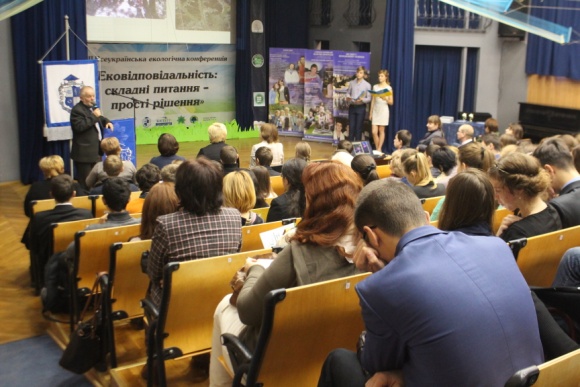 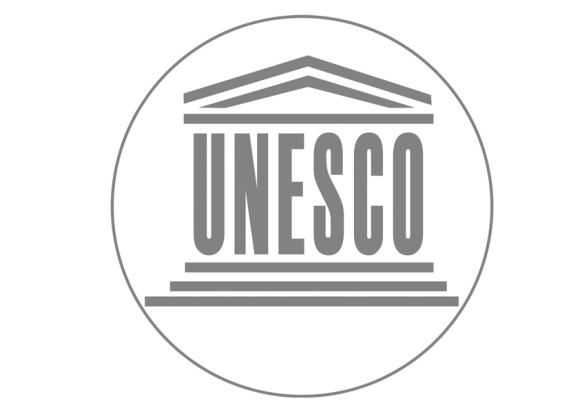 Участь у Міжнародних конференції асоційованих шкіл ЮНЕСКО
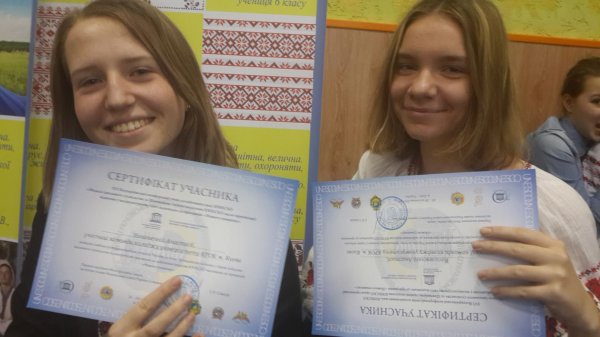 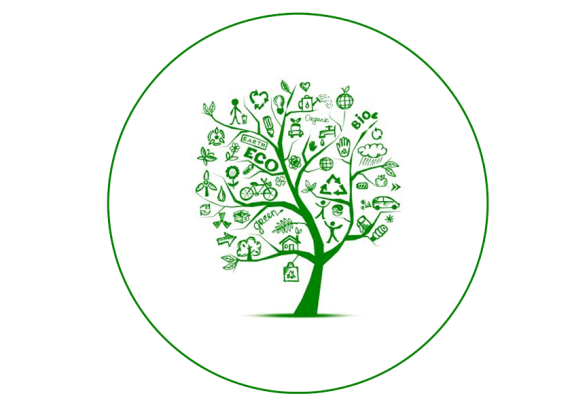 Організація та проведення 
Всеукраїнських екологічних та 
міжвузівських економічних і юридичних конференцій
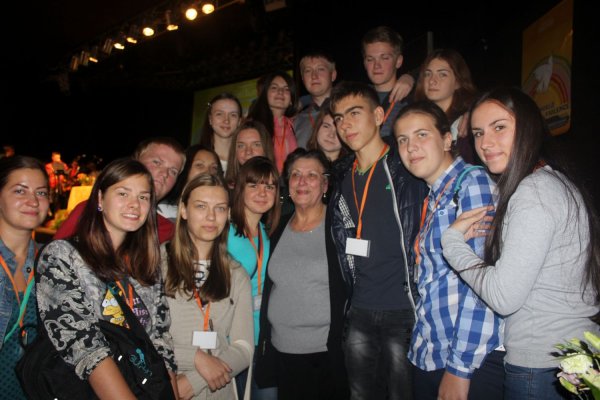 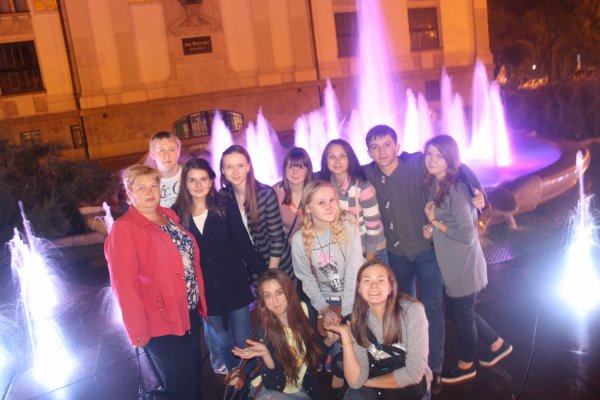 Договір про співпрацю з МАН 
м. Києва
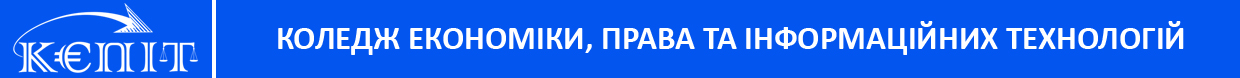 СТУДЕНТСЬКЕ ЖИТТЯ
GPK «Green Park of KEPIT»
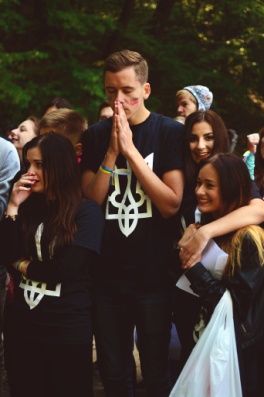 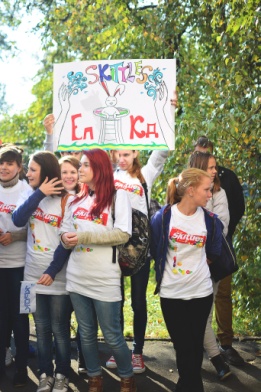 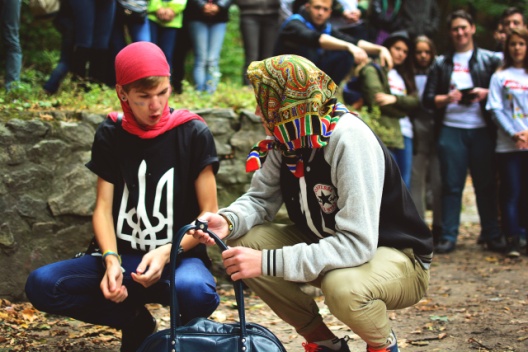 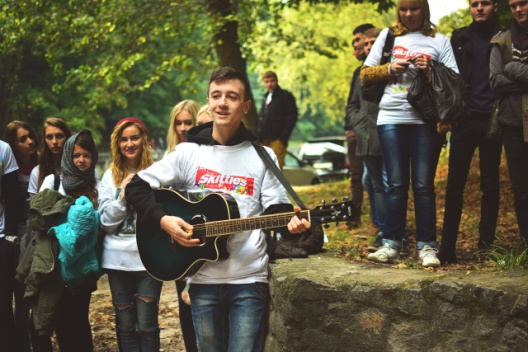 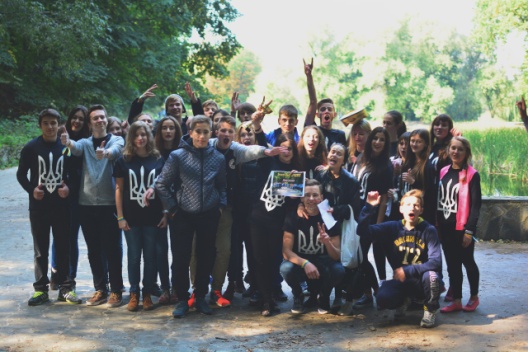 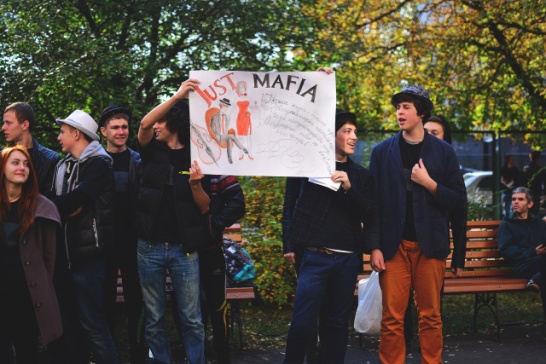 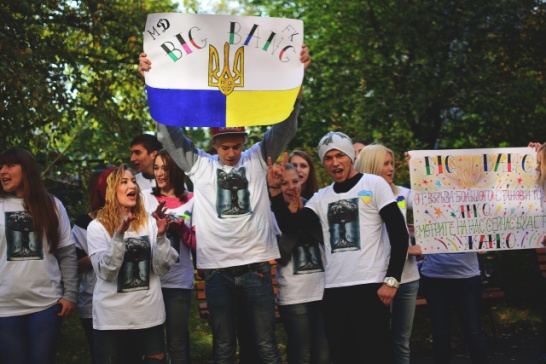 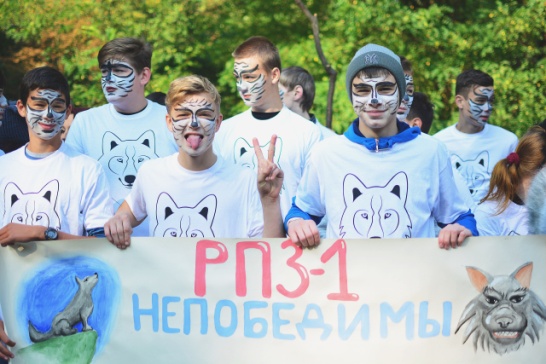 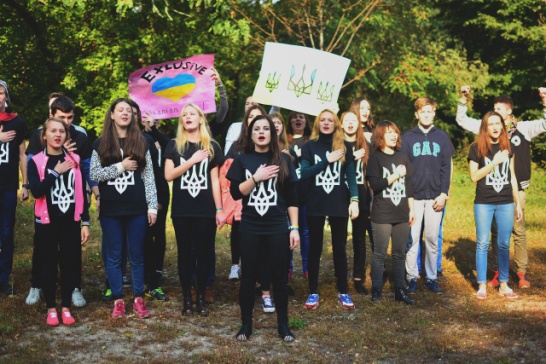 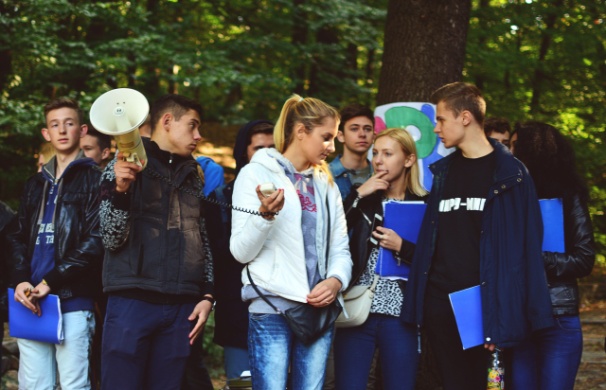 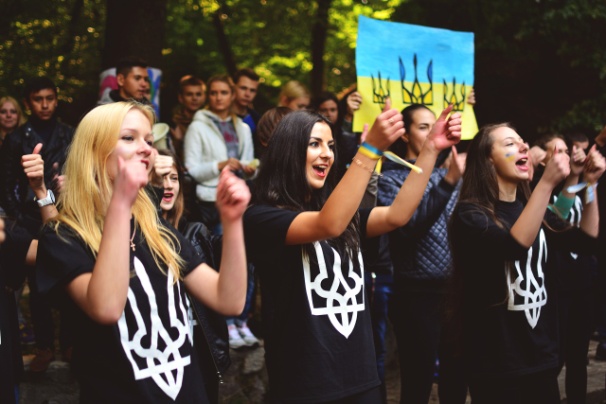 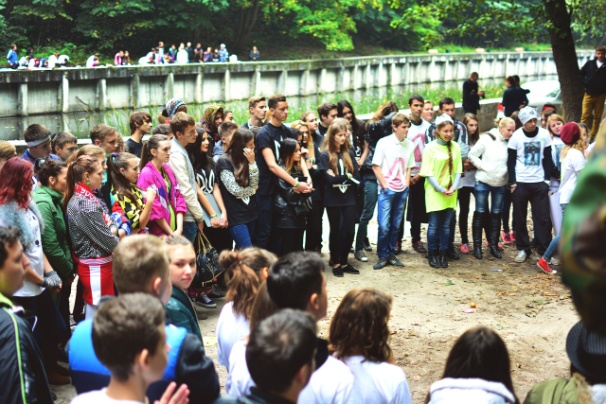 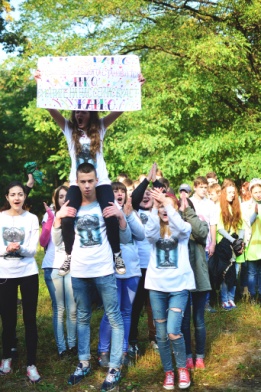 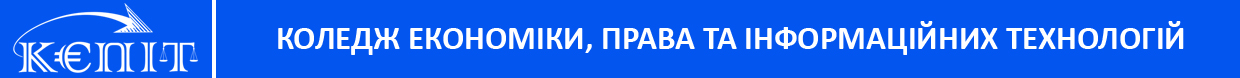 СТУДЕНТСЬКЕ ЖИТТЯ
«Презентація І КУРСУ»
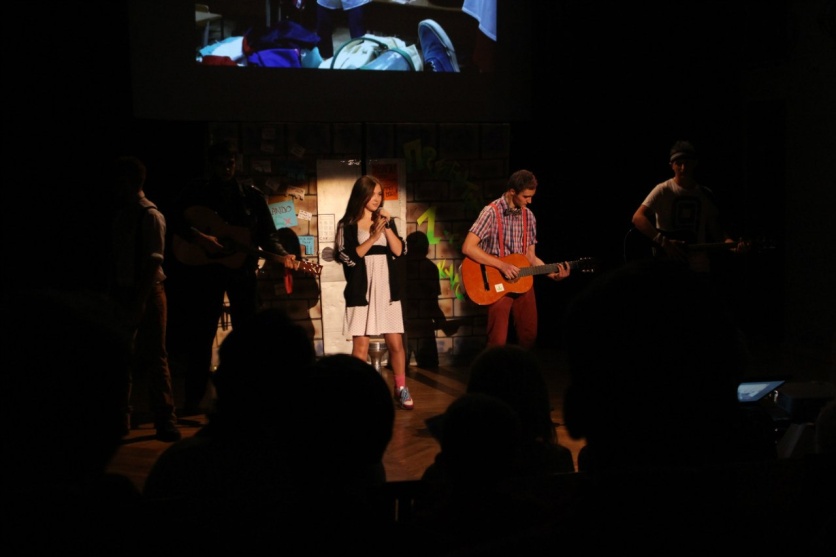 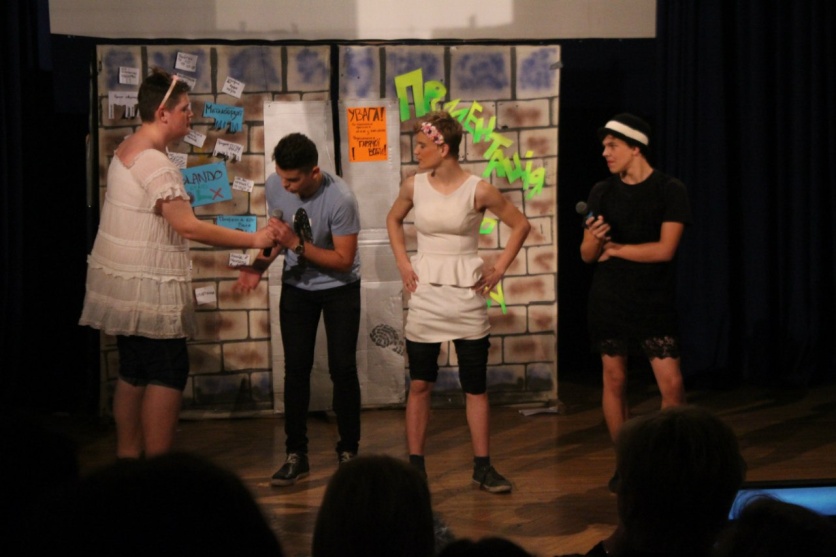 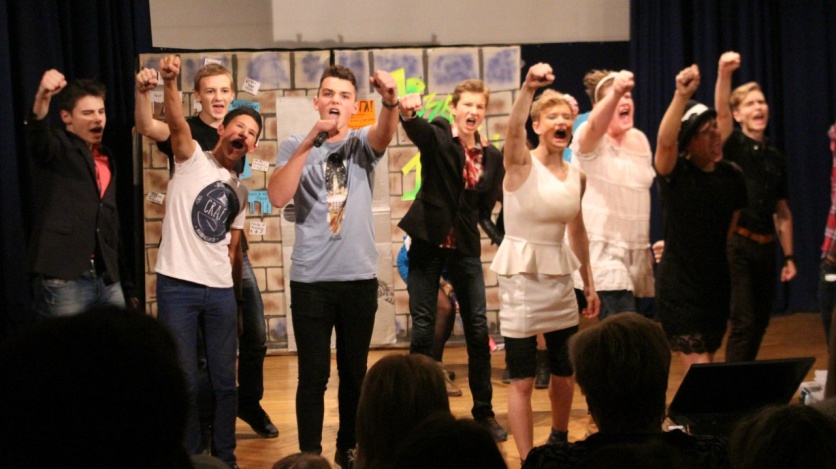 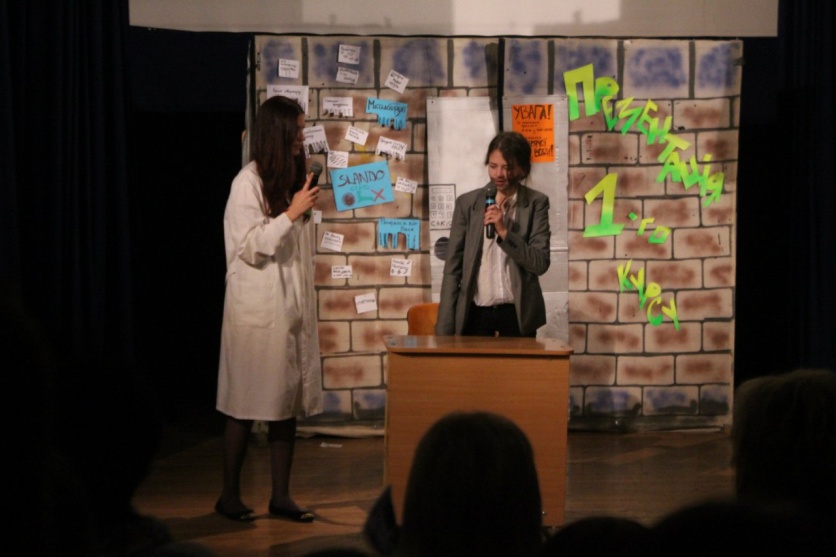 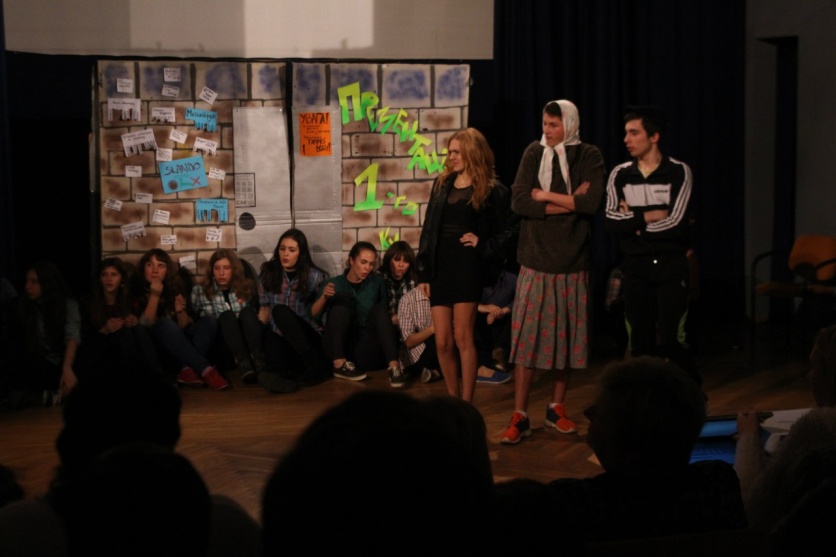 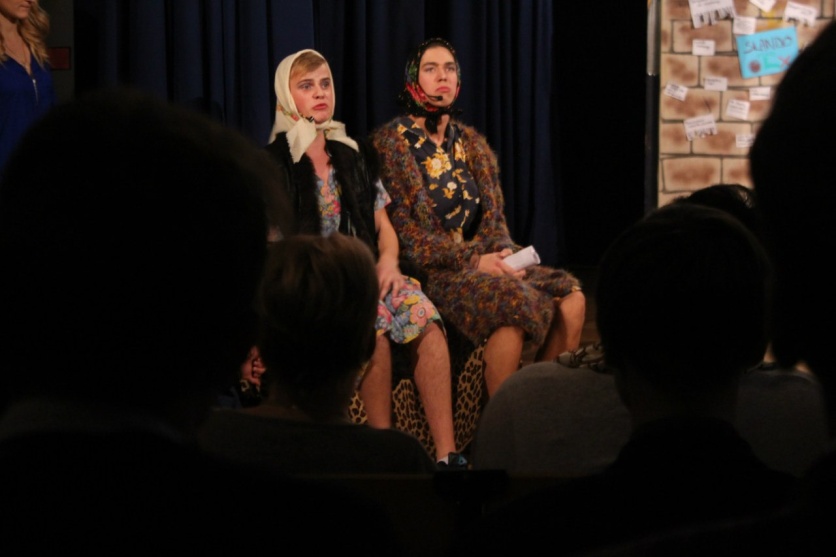 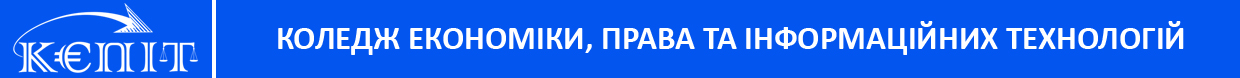 А ТАКОЖ…
«ШОУ ТАЛАНТІВ»
«МІСС та МІСТЕР»
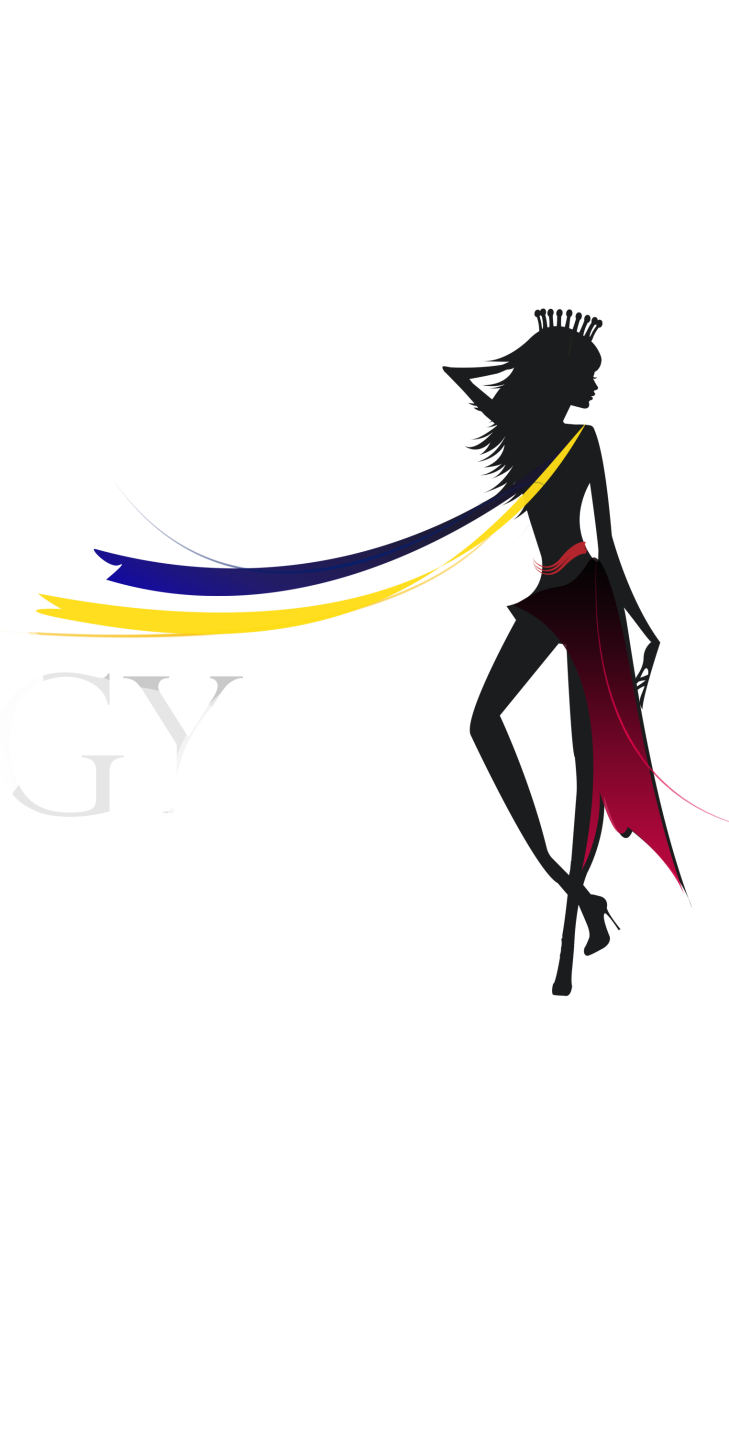 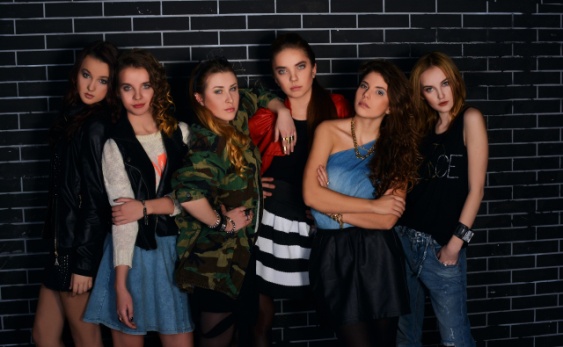 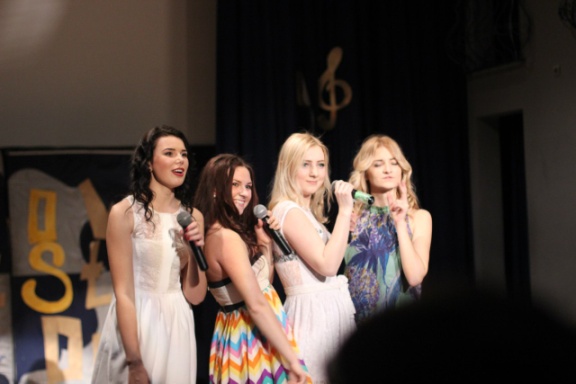 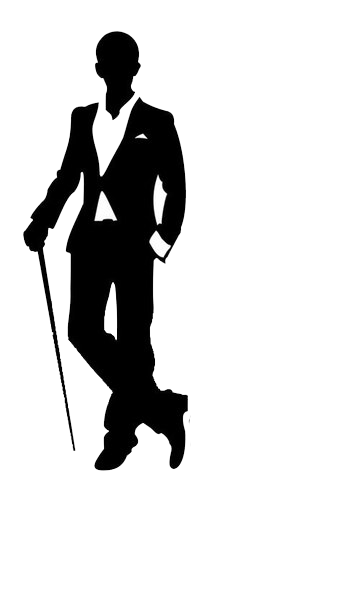 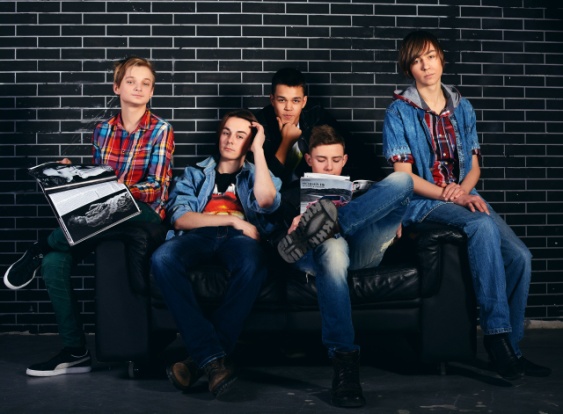 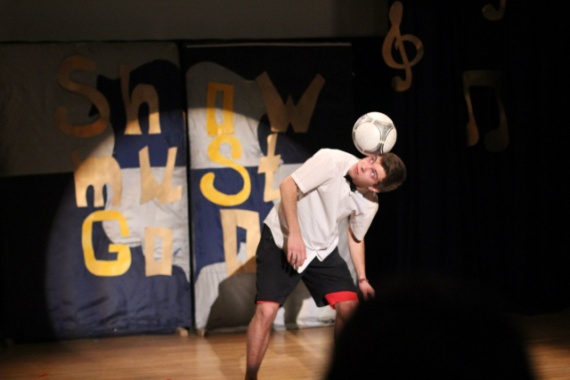 ТА БАГАТО ЦІКАВОГО…
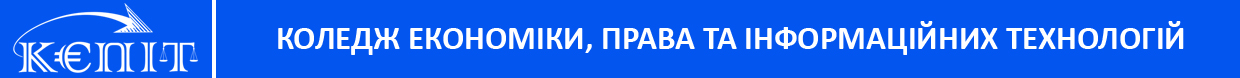 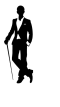 А НАЙЦІКАВІШЕ!
«BEST GROUP of KEPIT»
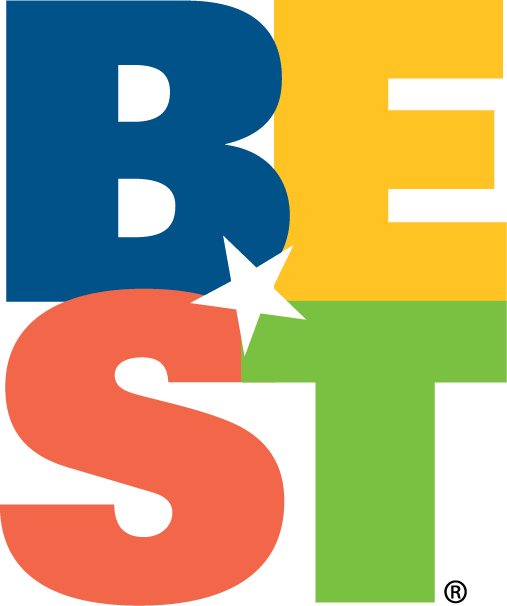 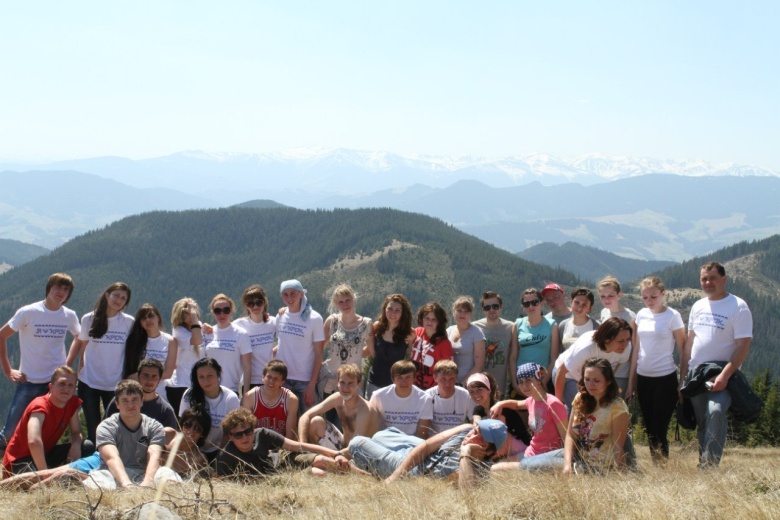 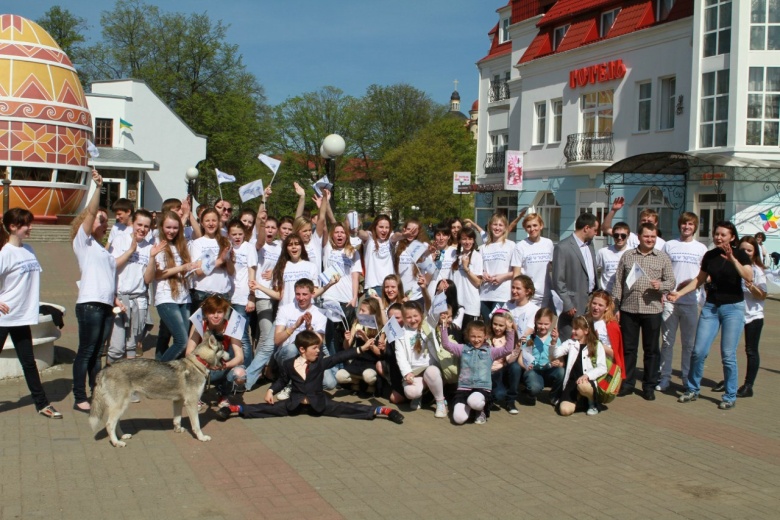 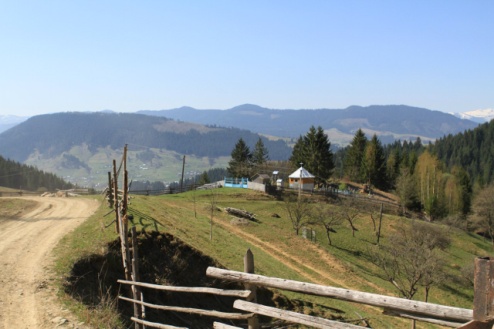 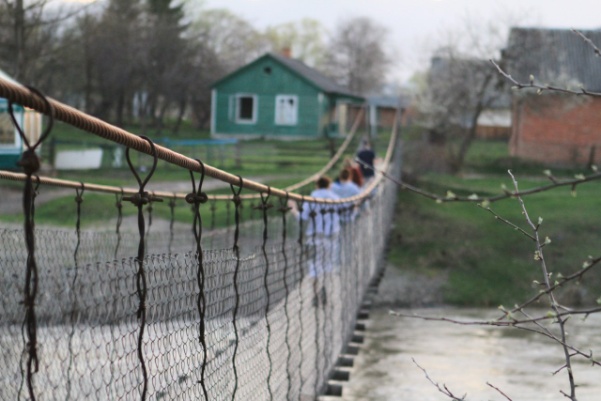 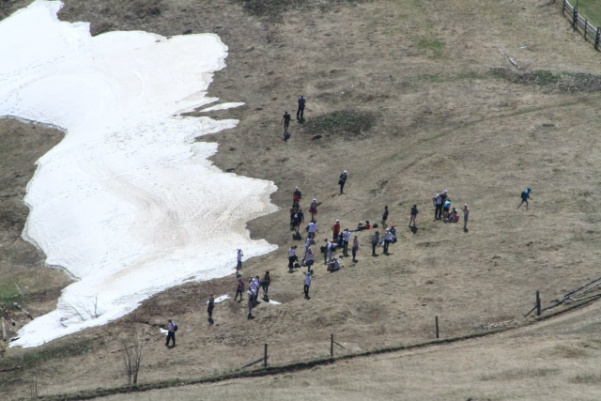 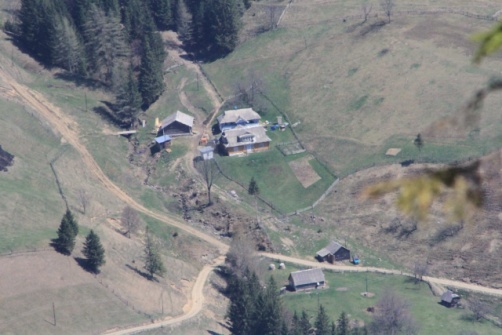 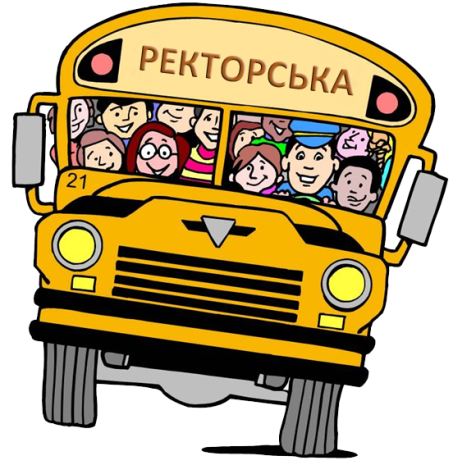 «РЕКТОРСЬКА ПОЇЗДКА»
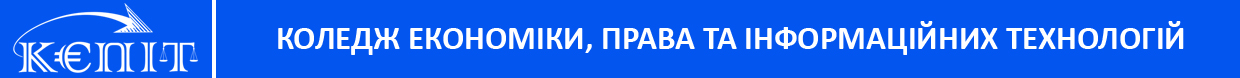 ВАШІ ОСВІТНІ КРОКИ З НАМИ
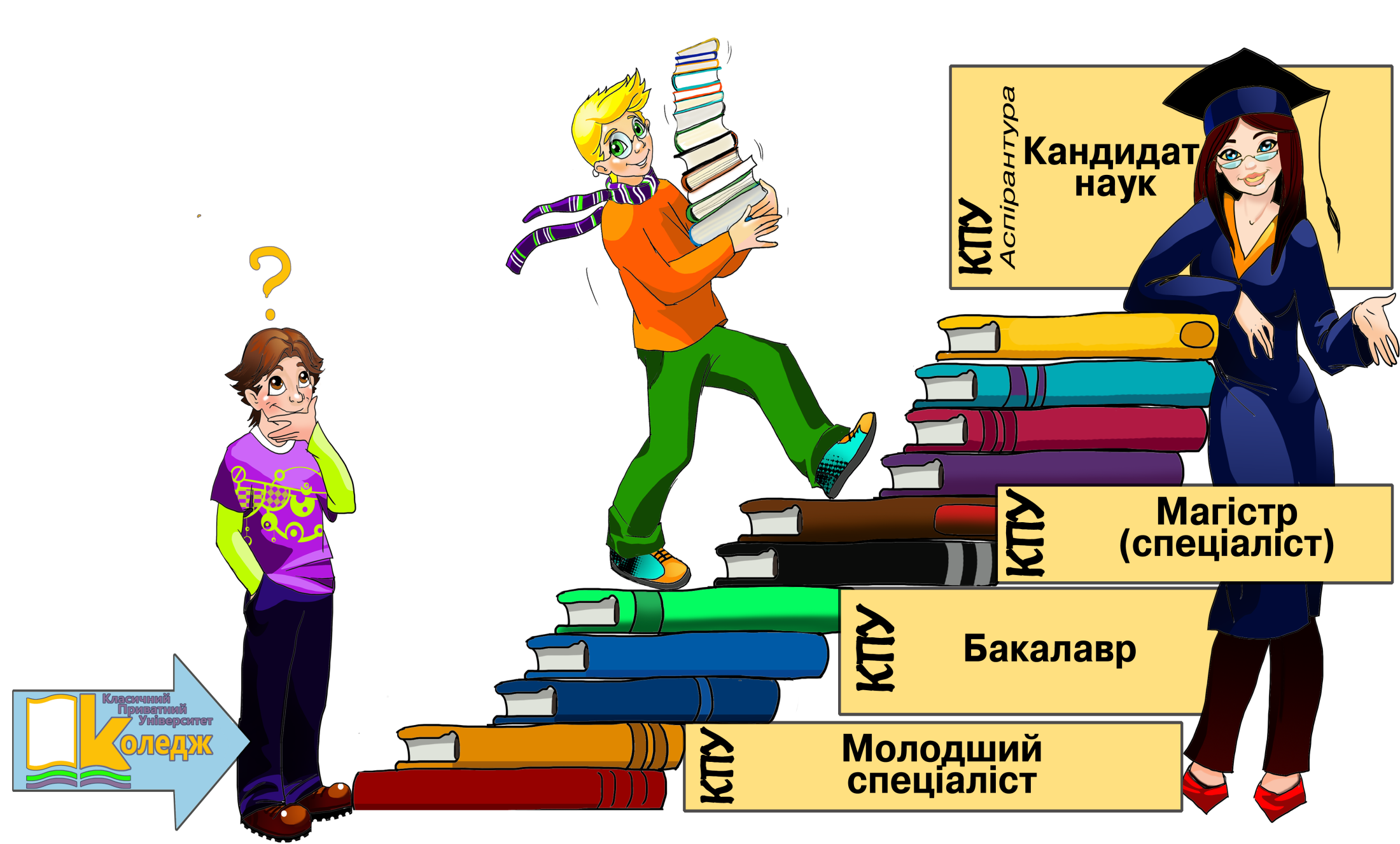 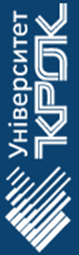 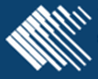 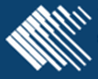 ШКОЛЯР
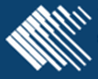 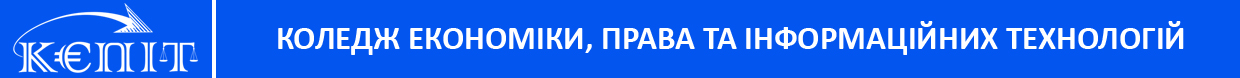 ДЯКУЄМО ЗА УВАГУ!
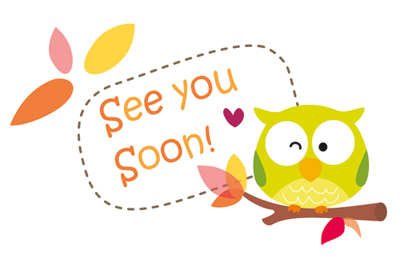 ДЕТАЛЬНА ІНФОРМАЦІЯ НА:
WWW.KROK.EDU.UA
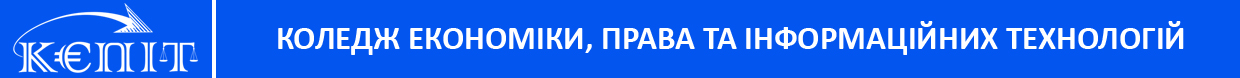